Direct AccessAnywhere Access With Windows
Sean Siler
Senior Program Manager
Microsoft Corporation
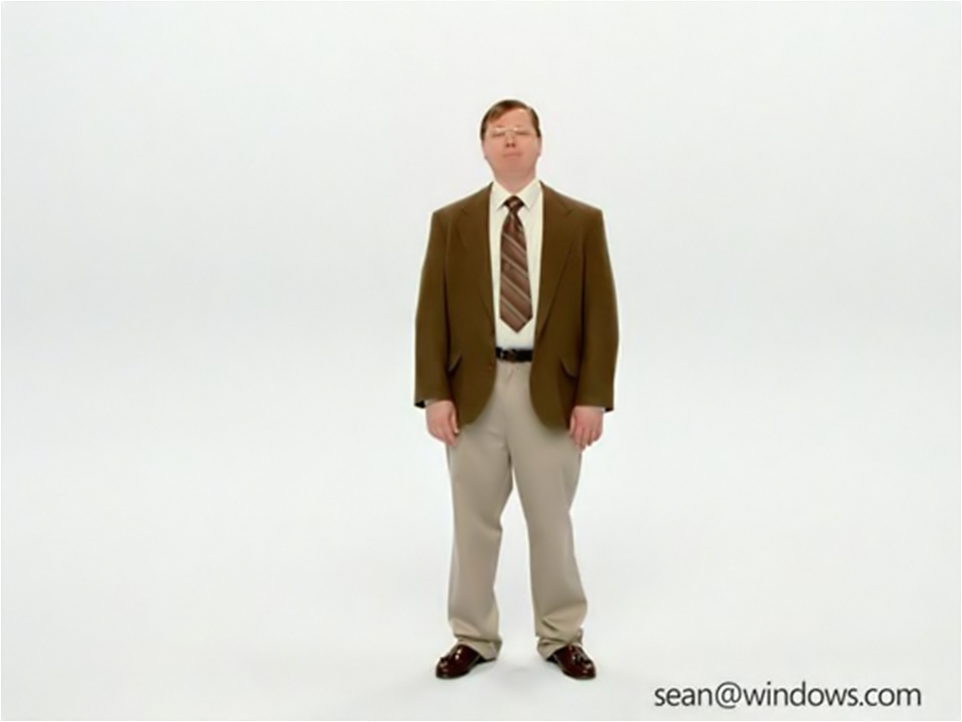 I’m a PC, And I'm Your Presenter
Agenda
Secure Access Landscape
DirectAccess Solution
Benefits
Deployment Models
Deployment considerations
Demo
Questions and Answers
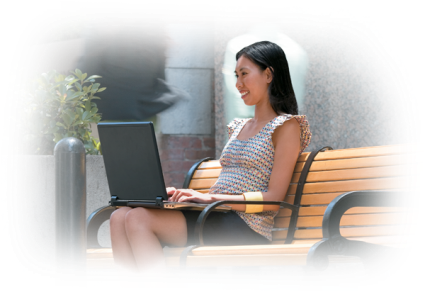 Mobile workforce
Increasingly porous perimeter
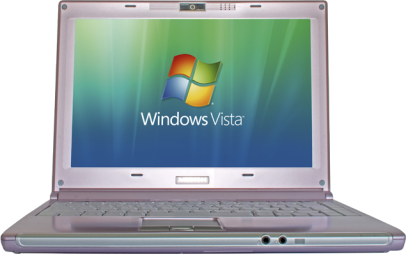 Mobile data
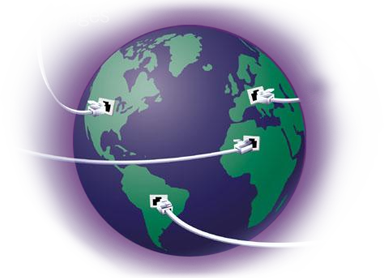 Globalization
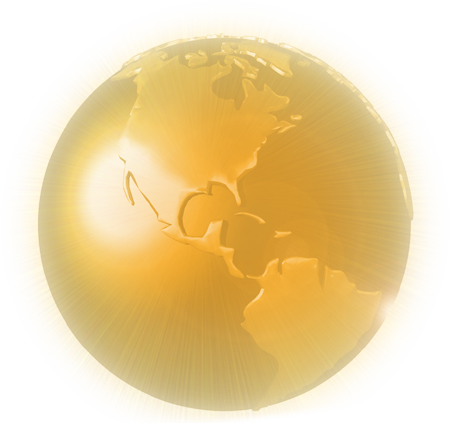 DirectAccess
Providing seamless, secure access to enterprise resources from anywhere
demo
DirectAccess Benefits
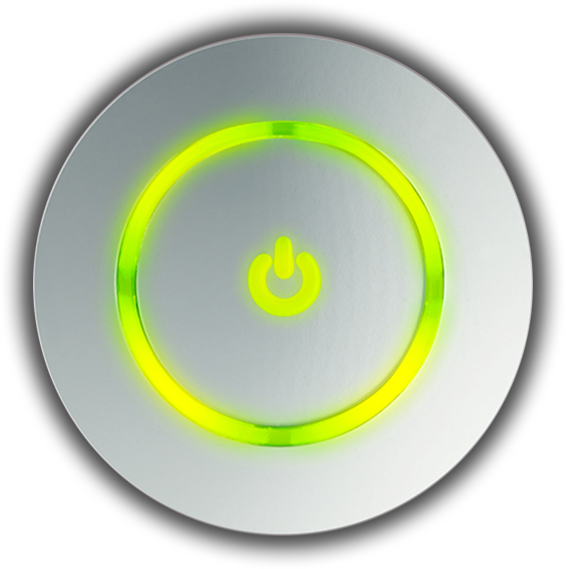 Always On
Always connected
No user action required
Not application specific
Secure
Encrypted by default
Works with Smartcards
Granular access control through Server and Domain Isolation
Servers or Apps available to certain users
Servers or Apps NOT available when remote
Coexists with existing edge, health, and access policies
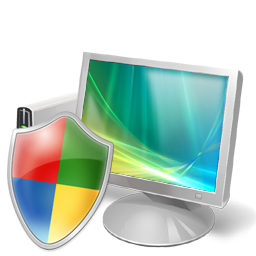 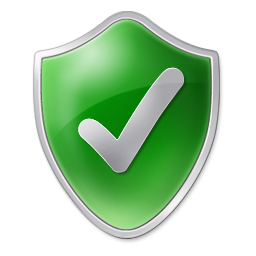 Manageable
Wizard-based installation
Reach out to previously untouchable machines
Allows clients to process Group Policies
NAP integration for health compliance
Lower Cost Of Ownership
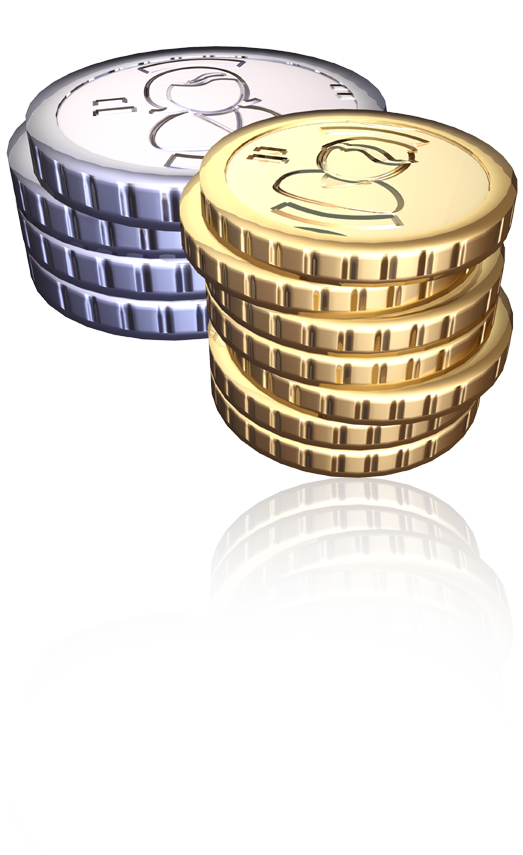 Whether inside or out
Same policies
Policies based on identitynot location
Same user experience
Reduces complexity for the user
Reduces helpdesk calls
No need for application specific gateways
Internet
DirectAccess Client
DirectAccess Server
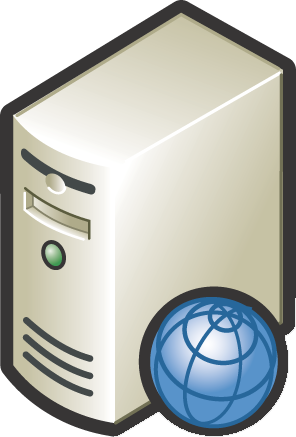 Tunnel over IPv4 UDP, HTTPS, etc.
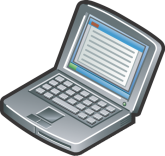 Encrypted IPsec+ESP
Encrypted IPsec+ESP
Native IPv6
IPsec Gateway
6to4
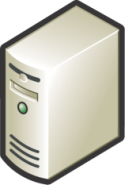 Teredo
IP-HTTPS
Enterprise Network
DirectAccess Server
Line of Business Applications
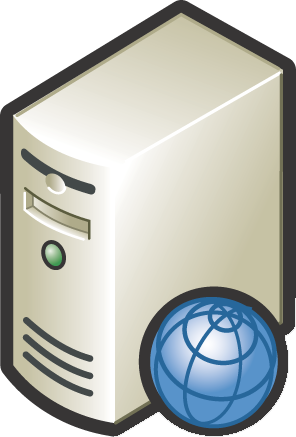 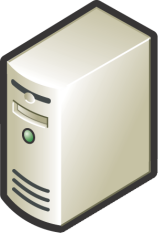 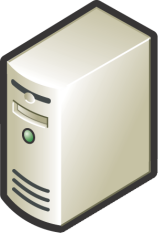 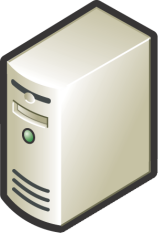 No IPsec
IPsec Integrity Only (Auth)
IPsec Integrity + Encryption
IPsec Gateway
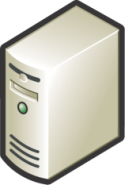 Industry Trends
Assume the underlying network is always unsecure
Redefine corporate edge to cocoon the datacenter and business critical resources
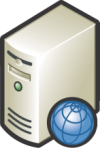 Enterprise Network
Users are remote at all times
DirectAccess Server
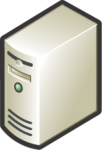 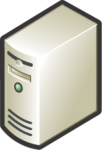 Internet
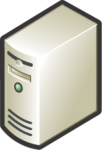 Data Center and Business Critical Resources
Local User
Remote User
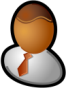 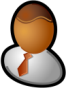 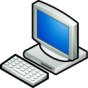 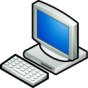 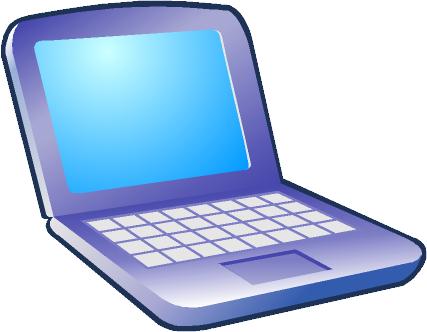 DirectAccess Client
Runs on Windows 7 Client
Must be domain joined
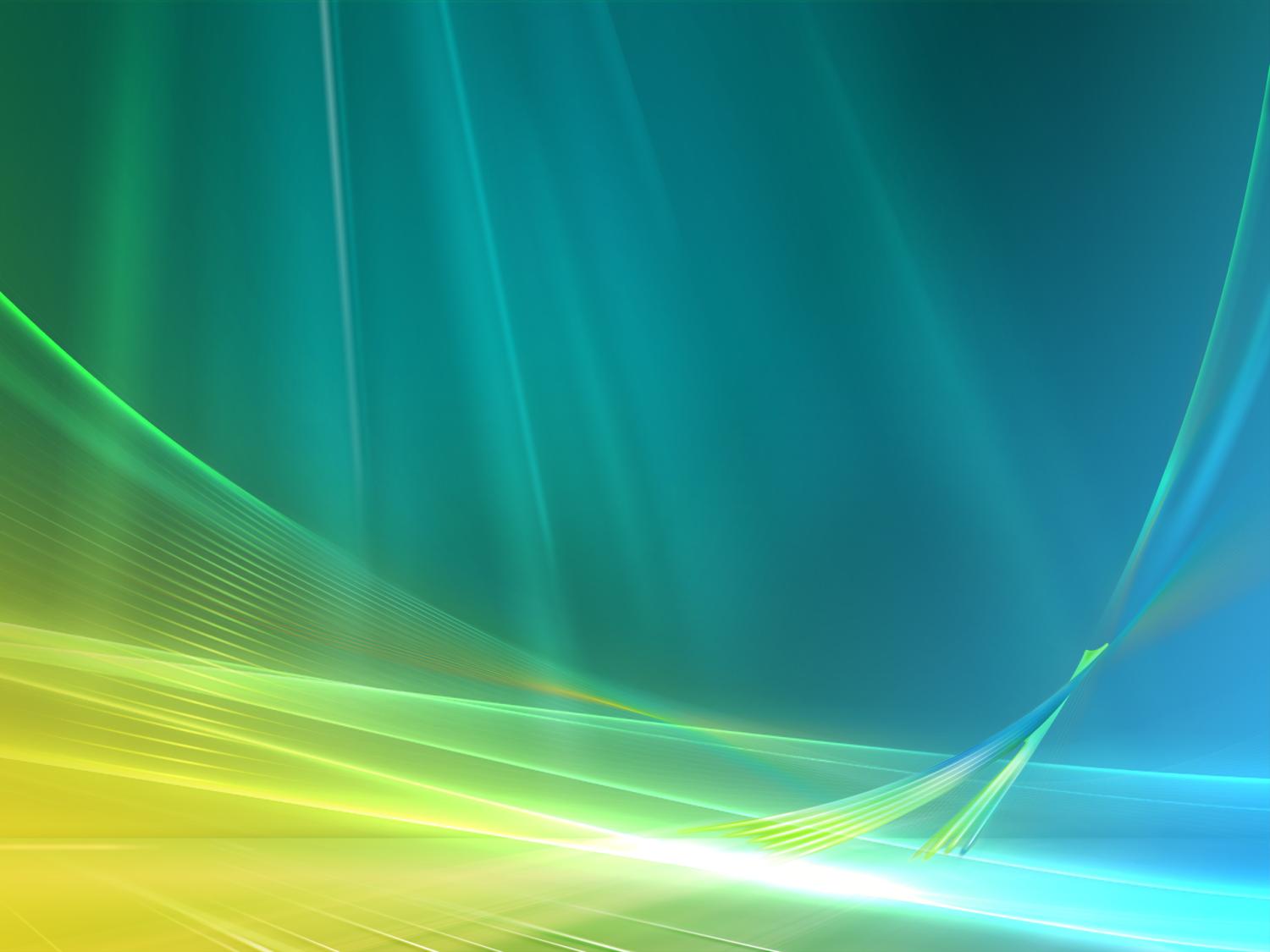 DirectAccess User Interface
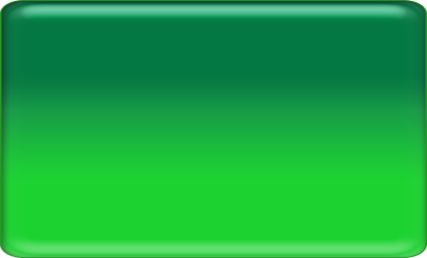 DirectAccess is available!
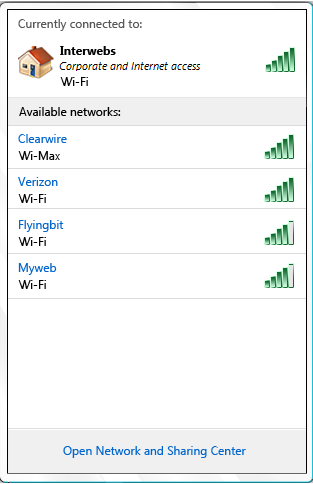 1
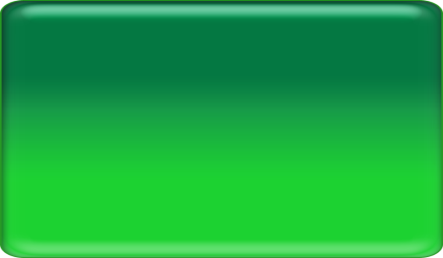 Built-in Troubleshooting
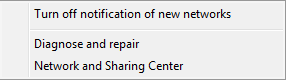 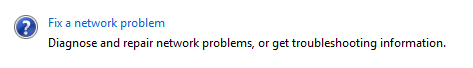 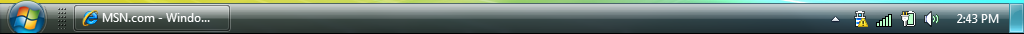 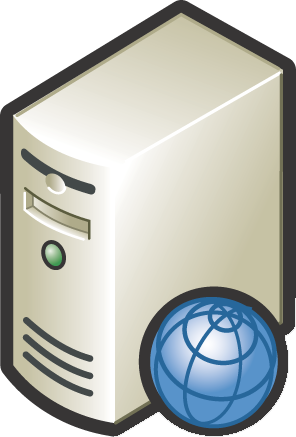 DirectAccess Server
Runs on Windows Server 2008 R2
Sits on network edge
Can be a single box
Provides client management
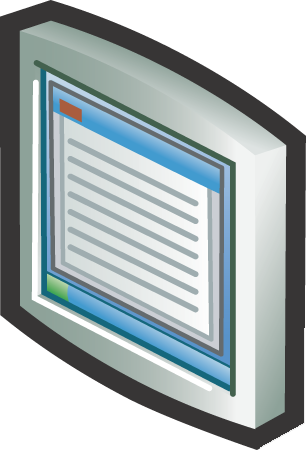 DirectAccess Setup Wizard
Simplifies DirectAccess Deployment
Can export scripts
Why Windows 7 Only?
Significant component changesfor DirectAccess
Name Resolution Policy Table
IP-HTTPS
Group Policy changes
And others…
Deployment Requirements
DirectAccess Clients
DirectAccessServers
Application Servers
Requires Windows 7
Requires Windows Server 2008 R2
End-to-end encryption requires Windows Server 2008 or later
Other models can use Windows Server 2003 or later
Must have anIPv6 address
Deployment Requirements
DC/DNS
Network Infrastructure
NAT-PT
DA Clients will query DNS on ISATAP interface
Some DNS Servers must be listening on ISATAP interface
Two Factor Auth requires Windows Server 2008 R2 Domain Functional Lvl
Can be IPv4 because we roll out ISATAP with DirectAccess
Can be used to provide access to IPv4-only resources
Business OpportunitiesIPsec Offload
Challenge:  IPsec encryption can limit scalability of DirectAccess Servers and Application Servers
Opportunity:  Improved IPsec offload support in network interface cards
Business OpportunitiesLoad balancing
Challenge:  Hardware load balancers must support IPv6 and IPsec to work with DirectAccess 
Opportunity:  Improved support for Load Balancers with IPv6 and IPsec support
Business OpportunitiesNAT-PT
Challenge: Lack of IPv6 support on legacy servers require translation technologies
Opportunity: Support NAT-PT as a translation technology
Business OpportunitiesIPv6 routing
Challenge:  Customers are not ready to route IPv6 internally
Opportunity:  Support ISATAP routing and line-speed IPv6 routing
Business OpportunitiesIPv6 Tools
Challenge: Monitoring and management tools for IPv6 and IPsec are lacking

Opportunity: Provide parity with IPv4 monitoring and management tools and support IPsec monitoring applications
Business OpportunitiesSecurity
Challenge: Security tools for IPv6 are lacking (firewalls, proxies, IDS/IPS, IPsec termination and inspection)

Opportunity: Provide parity with IPv4 security tools. Provide full support for transition technologies (Teredo, ISATAP, 6to4 etc.) Provide IPsec termination/inspection
It Works Today, Simply
Evolution, not revolution
Built on a solid foundation of existing technologies
Active Directory
Group Policy
IPv6
IPsec
Server and Domain Isolation
Network Access Protection
Call To Action
Take advantage of the business opportunities available
Let us know how we can help you
Work with us to help our customers get IPv6 deployed
Additional Resources
Web Resources
IPv6: http://www.microsoft.com/ipv6
Server and Domain Isolation: http://technet.microsoft.com/en-us/network/bb545651.aspx
Related Sessions
Chalk Talk – Branch Caching
Server and Domain Isolation (Two sessions ago) 
Please Complete A Session Evaluation FormYour input is important!
Visit the WinHEC CommNet and complete a Session Evaluation for this session and be entered to win one of 150 Maxtor® BlackArmor™ 160GB External Hard Drives50 drives will be given away daily!





http://www.winhec2008.com
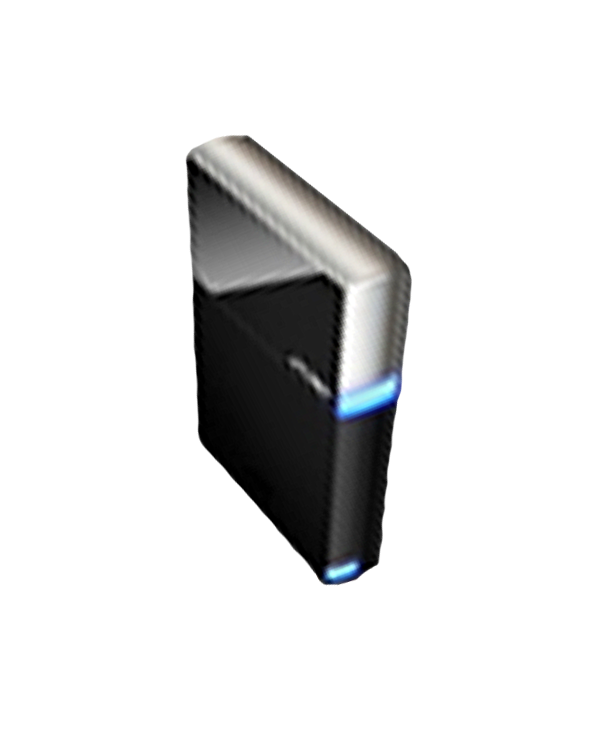 BlackArmor Hard Drives provided by:
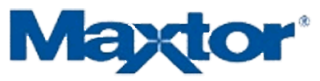 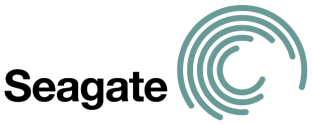 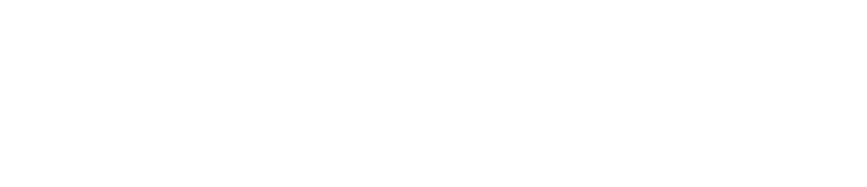 © 2008 Microsoft Corporation. All rights reserved. Microsoft, Windows, Windows Vista and other product names are or may be registered trademarks and/or trademarks in the U.S. and/or other countries.
The information herein is for informational purposes only and represents the current view of Microsoft Corporation as of the date of this presentation.  Because Microsoft must respond to changing market conditions, it should not be interpreted to be a commitment on the part of Microsoft, and Microsoft cannot guarantee the accuracy of any information provided after the date of this presentation.  MICROSOFT MAKES NO WARRANTIES, EXPRESS, IMPLIED OR STATUTORY, AS TO THE INFORMATION IN THIS PRESENTATION.
Appendix
DirectAccess  Versus Remote Access Solutions
DirectAccess complements other remote access solutions